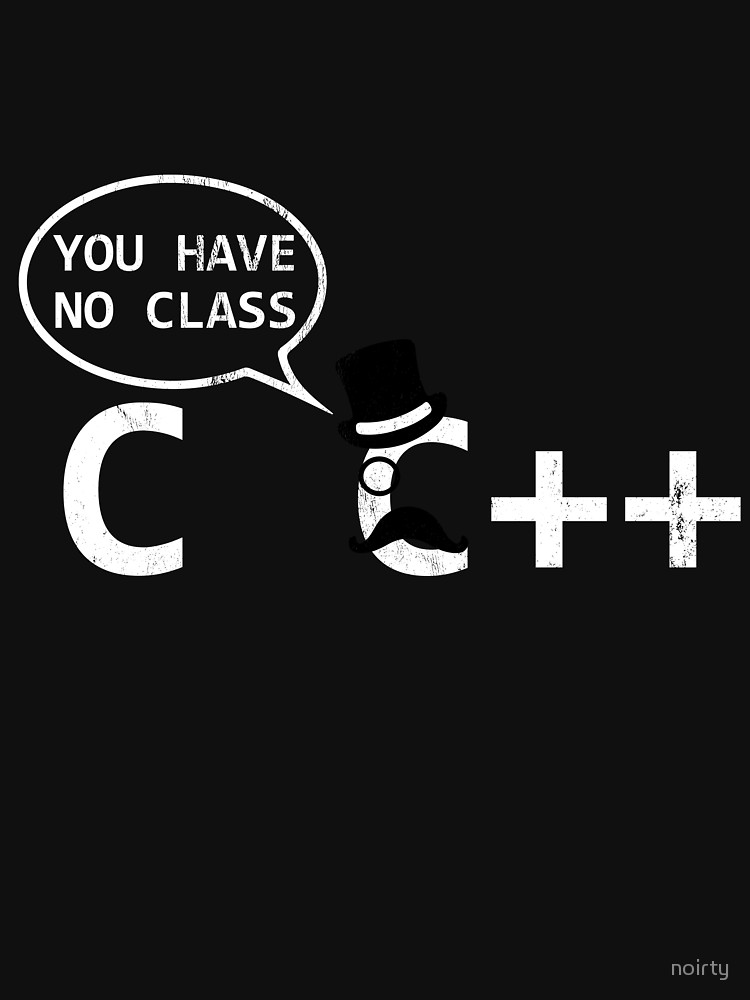 Rick Mercer
C++ Classes
Goals
Read and understand class definitions
Implement class member functions using existing class definitions
Apply some object-oriented design guidelines
Abstraction
Abstraction is the act of using and/or understanding something without full knowledge of the implementation
Abstraction allows programmers to concentrate on the essentials
how does a Grid object move? No need to worry
how does string::substr work? Don't really need to know
How does a vector push_back a value? Maybe we will actually do that later
What is "good" design?
Design decisions may be based on making
a software component more maintainable
code that is easier to read and understand
software that is easy to use
software that can be reused in other applications
There are usually tradeoffs to consider
There is rarely a perfect design
Design is influenced by many things
The C++ Class
Consider the design of a BankAccount type to represent an account at a bank
Values
 name
 balance 
Operations
 deposit
 withdraw
 getBalance
 getName
Design Decisions with class BankAccount
BankAccount could have
more operations
more values
BankAccount was designed to be simple because it is an introductory example
An account number wasn't present because 
it's easier to remember a name like "Smith" rather than a more realistic account number like "217051931"
Class Definitions
The design a new type can be captured as a class definition
Class Definitions
class  class-name {
public:
   class-name() ;                         // Default constructor
   class-name(parameter-list);   // Constructor with parameters
   function-heading;                   // Member functions that modify state
   function-heading;
   function-heading  const;  // Members function that don't modify
   function-heading  const; 
private:
   object-declaration;                  // Data members -- the state
   object-declaration;                  // that can also be initialized here
};
Some objects need 2 or more arguments in the constructor
int, double, and string objects are initialized with only one argument and optional use ( )
   int n = 0;             int n(0);
   double x = 0.001;      double x(0.001);
   string s = "Kim";      string s("kim");
BankAccount objects require two arguments, initialization with = is not an option
The special function is named BankAccount
   BankAccount anAccount("Kim", 100.00);
Class Definition (comments removed)
#include <string>

class BankAccount {
public:
  BankAccount();
  BankAccount(const std::string &initName,                double initBalance);

  void deposit(double depositAmount);
  void withdraw(double withdrawalAmount);

  double getBalance() const;
  std::string getName() const;

private:
  std::string name;
  double balance;
};
Class Definitions
The following things can be determined from a class definition
The class name
The name of all member functions
The return type of any function (or if it is void)
The number and type of arguments required in any member function call
The action of each member function if it has comments, that is
Class Definitions
Class definitions 
represent the interface, which is the collection of available messages
describe the member function headings to enable syntactically correct messages
describes the data members 
the values each object will remember
Objects are about Operations and State
The function-headings after public: represent the messages that may be sent to any object
The data-members after private: store the state of any object
every instance of a class has it own separate state
Construct an object, send Messages
// This code would compile, but not build until// the methods are implemented in BankAccout.cpp
#include <iostream>
#include "BankAccount.h"  // for class BankAccount

int main() {
  BankAccount anAcct ("Alex", 50.00 ); // Construct

  std::anAcct.withdraw(20.00);  // Modify
  anAcct.deposit(40.00);        // Modify
  std:: cout << anAcct.getName() << endl;    // Access 
  std:: cout << anAcct.getBalance() << endl; // Access

  return 0;
}
Output
Alex
70
Implementing Class Member Functions
Class member function implementation are similar to their non-member counterparts 
All class member functions must be qualified with the class name and :: scope resolution operator
Important! This gives the member functions access to the private data members.
Constructors have the same name as the class and no return type
Modifying member functions can not have const
 Accessing member functions should have const
Why have .h files
The practice of studying a class through its interface represents a principle in software engineering
This allows us to separate the interface from the implementation, that are the details in the functions
In C++, interfaces are in header (.h) files 
Member function implementations are separated from class definitions in a .cpp file
Using .h file speeds up compilation (large programs)
It is easier to understand a type by looking at the interface rather than the implementation
Implementing Constructors
The following constructor with parameters is called whenever objects are constructed like this 
    BankAccount anAccount("Mason", 2500.00);
// This code is in the file BankAccount.cpp
#include "BankAccount.h" // Get the definition
BankAccount::BankAccount(const std::string &initName, 
                         double initBalance) {
  name = initName;
  balance = initBalance;
}
The parameters are used to initialized the private instance variables name and balance
Constructors
Constructors
They differ from the other member functions
they have no return type
they have the same name as the class
Default Constructors
Classes can have more than one constructor 
Default constructors assign default values to the private instance variables
A default constructor is a constructor with no parameters and no return type
   BankAccount::BankAccount() {
     name = "?";
     balance = 0.0;
   }
Why Default Constructors?
Default constructors are required to have collections of objects; needed later with vector objects
Default constructors guarantee initialization to a specific state so programmers always know what to expect (more vivid examples are yet to come)
Default constructors define the default values used when another default constructor is called
For example, the default state for string is the empty string ""
Implementing Modifiers
Member functions are implemented like free functions and qualified with class-name::
The scope resolution operator :: gives the modifier access to the private instance variables that need to be modified
In modifying member functions, the private data member balance is changed so do not use const  
void BankAccount::deposit(double depositAmount) {
  balance = balance + depositAmount;
}
void BankAccount::withdraw(double amount) {
  balance = balance - amount;
}
Implementing Accessor Functions:
Accessor functions must also be qualified with class-name :: to gives access to the state being used to return info  remember to write const
   double BankAccount::getBalance() const {
     return balance;
   }
   std::string BankAccount::getName() const {
     return name;
   }

The state is now available with these messages
    cout << anAcct.getBalance() << endl;
    cout << anAcct.getName() << endl;
Construct Objects
Create 3 default BankAccount objects that would have an initial balance of 0.0 and a name of  "?"
   BankAccount a, b, c;
Initialize BankAccount objects with () or {}
   BankAccount anAcct {"Kim", 123.45};
   BankAccount anotherAcct ("Chris", 200.00};
Constructing Objects
General form for object construction
   type  identifier(s); 
		-or-
   type  identifier( initial-state );
When passing one or more arguments to a constructor, enclose the arguments in () or {} 
   string name("First I. L. Last");
   string name2{"Last, First"};     
   BankAccount anAcct("Alex", 50.00); 
BankAccount anAcct{ "Alex", 50.00};
Constructing Objects
C++ default constructor calls keep the same format at creating objects from C++ primitives:
When calling the default constructor to create one or more objects, do not use the ()
    string s1, s2, s3;
    BankAccount a, b, c;
These are incorrect  string s1(), s2(), s3();   // Wrong
    BankAccount a(), b(), c(); // Wrong
Object-Oriented Design Heuristics
Classes must be designed
function names, needed parameters and return types 
There are some heuristics (guidelines) to help us make design decisions
    Design Heuristic
      All data should be hidden within its class
Ramifications 
Good: Can't mess up the state (compiler complains) 
Good: Have to create interface of member functions
Bad: Extra coding, but worth it
Cohesion Within a Class
A class definition provides the public interface
The methods and state should be closely related
The related data objects necessary to carry out a message should be in the class
Design Heuristic 
     Keep related data and behavior in one place
Ramifications
Good: Provides intuitive collection of operations 
Good: Reduces the number of arguments in messages
Bad: None that I can think of
Cohesion
Synonyms for cohesion:
hanging together
unity, adherence, solidarity
Cohesion means
data objects are related to the operations
operations are related to the data objects
data and operations are part of the same class definition
Cohesion
For example, cohesion means 
BankAccount does not have operations like dealCardDeck or ambientTemperature or instance variables velocity or meters
BankAccount member functions have access to balance, something which often needs to be referenced 
The private instance variable balance is not maintained separately or passed as an argument
const or not?
Note that const follows the accessing functions but not the modifying functions
This makes our object 'safer' by avoiding accidental modification
Using const is necessary to allow objects be passed by const reference to another function
const Messages are Okay, Non const are Errors
void display(const BankAccount & b) {
  // OKAY to send name and balance messages since they
  // were both declared with const member functions
  cout << "{ BankAccount: " << b.getName()
       << ", $" << b.getBalance() << " }" << endl;
 
  // Modifying message to non-const member function
  // was not tagged as const. It should be an ERROR
  b.withdraw(234.56); // <- Error
}
A C++ Specific Guideline
This leads to another guideline that is particular to C++ 
        Design Heuristic
      Always declare accessor member functions as
           const, Never declare modifiers as const
This guideline is easy to forget
Unless you thoroughly test, you may not get a compiletime error 
You will not be told something is wrong until you try to pass an instance of your new class by const reference
Naming Conventions
Rules #1, 2, and 3:
1: Always use meaningful names
2: Always use meaningful names
3: Always use meaningful names
Rule #4
	Constructors: Name of the class
	Modifiers:	Verbs   borrowBook withdraw
	Accessors:	Nouns with get getLength getName
public: or  private:
When designing a class, do this   at least for now
place operations under public:
place object that store state under private:
Public messages can be sent from the block in which the object is declared
Private state can not be messed up like this
   BankAccount myAcct("Me", 10.00);
   myAcct. balance = myAcct. balance + 999999.99;